natal
Gabriel  numero 5 
 3ºa 
Professora Adriana
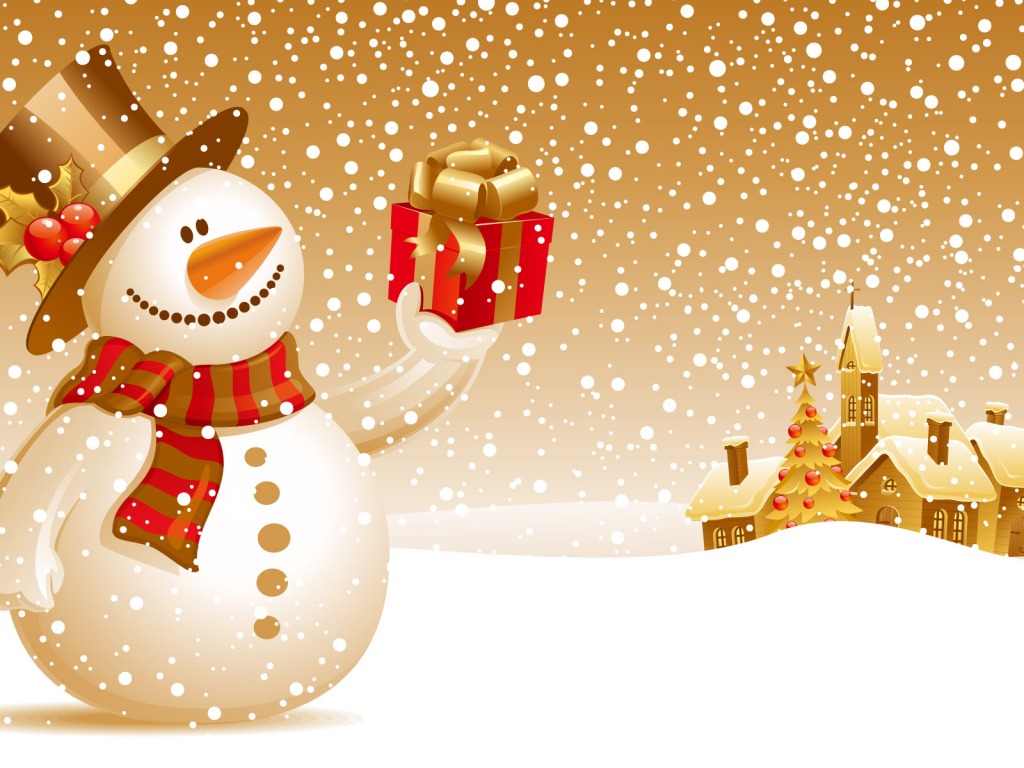 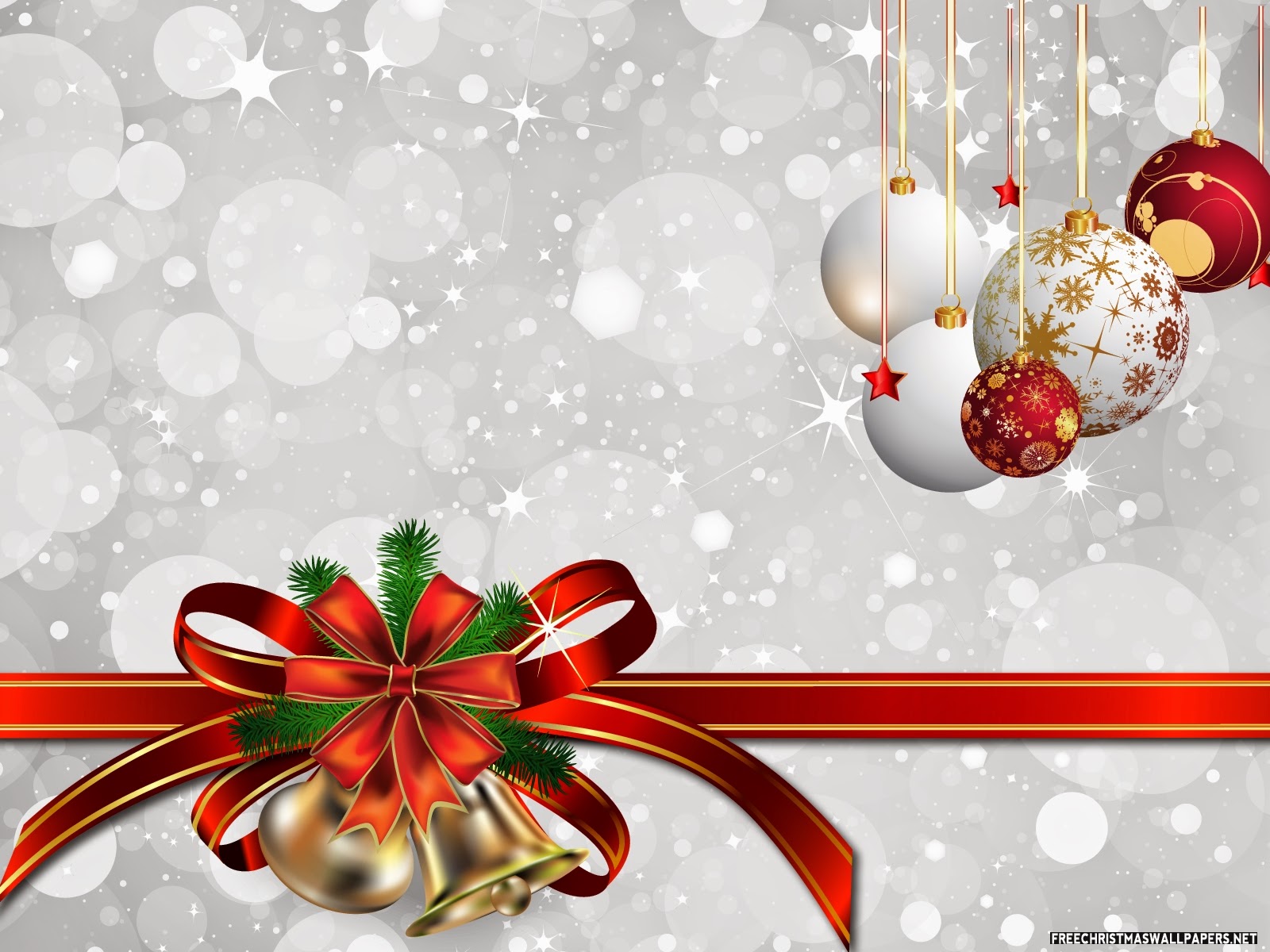 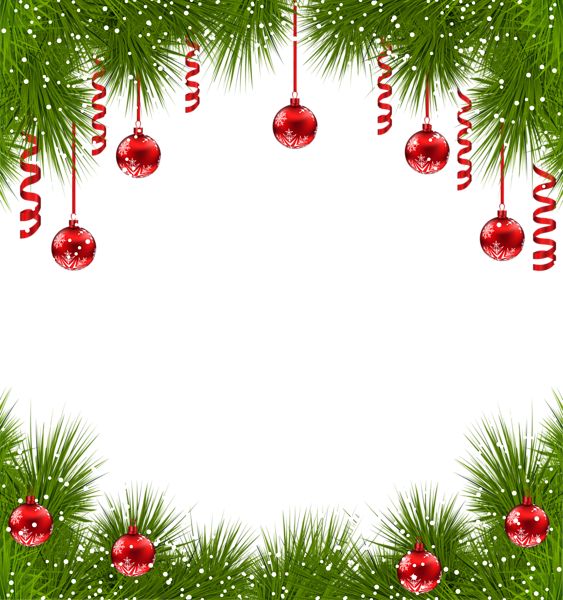 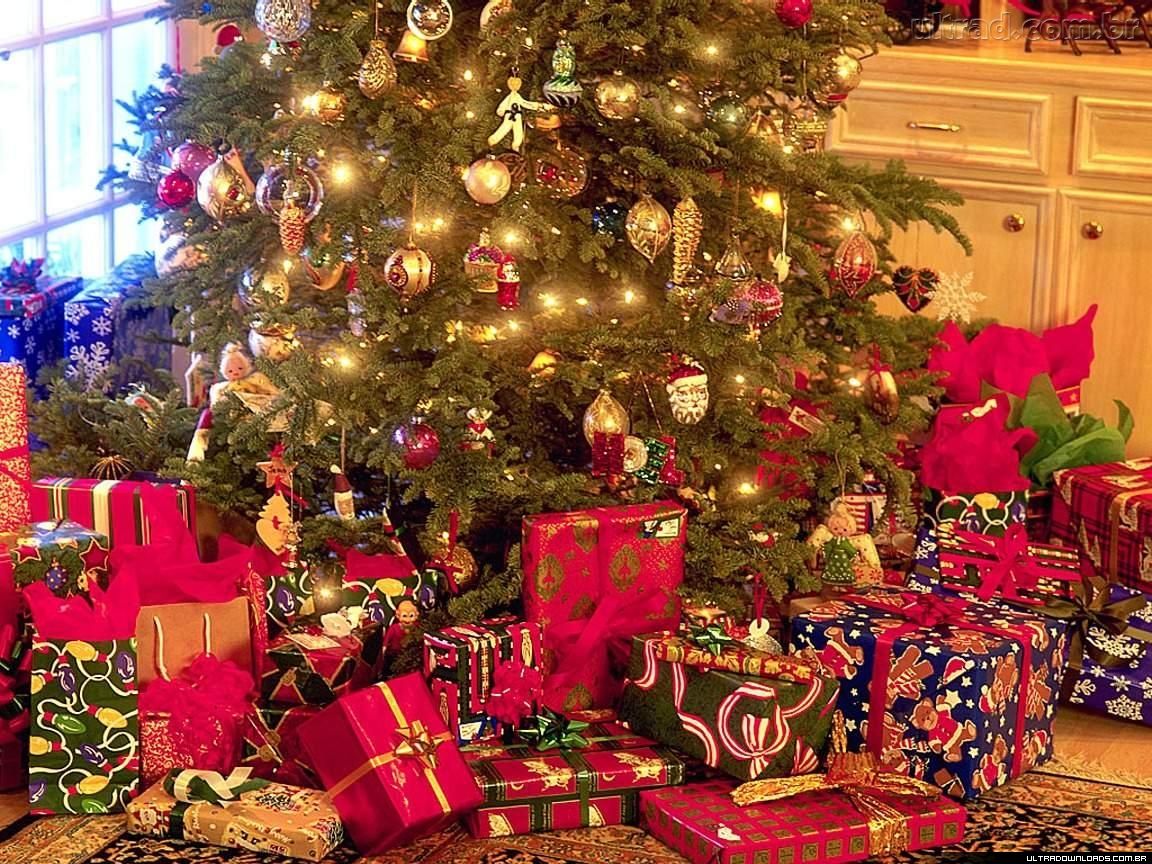 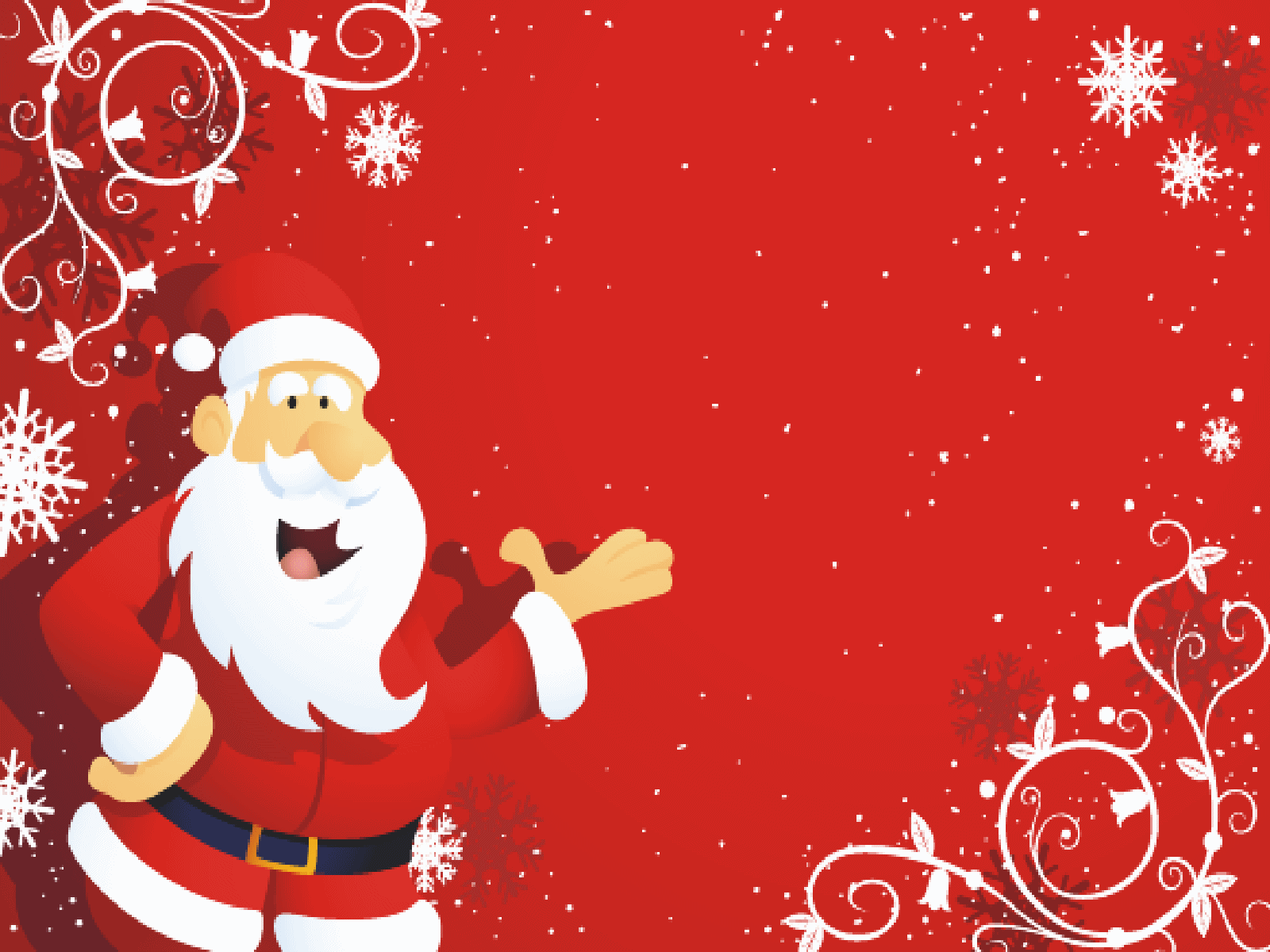